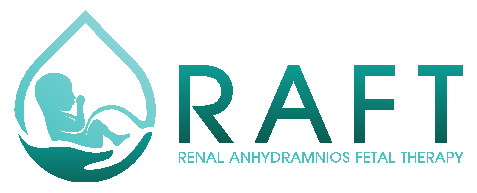 RAFT Monthly All-Sites
January 23, 2023, 11-12 pm EST
1
Agenda
Enrollment report
Biorepository Tubes/Kits
SMFM Conference Abstract Slides
2
RAFT Trial Timeline
NICHD
funding
We are here
March 2021-February 2022
March 2023-February 2024
March 2020-February 2021
March 2024-February 2025
March 2022- February 2023
All 9 sites activated as of August 2021
Enrollment Report
1/20/2023
4
RAFT Prescreen, Screen & Enrollment Report
Data is as of January 17, 2023
Numbers in parentheses indicate changes since last report date December 16, 2022
* USC enrolled one participant, who is transferred to Stanford.
[Speaker Notes: Does not include one recent enrollment from Colorado and one recent enrollment from Texas
JHU screenings ongoing]
RAFT Prescreen, Screening and Enrollment Over Time
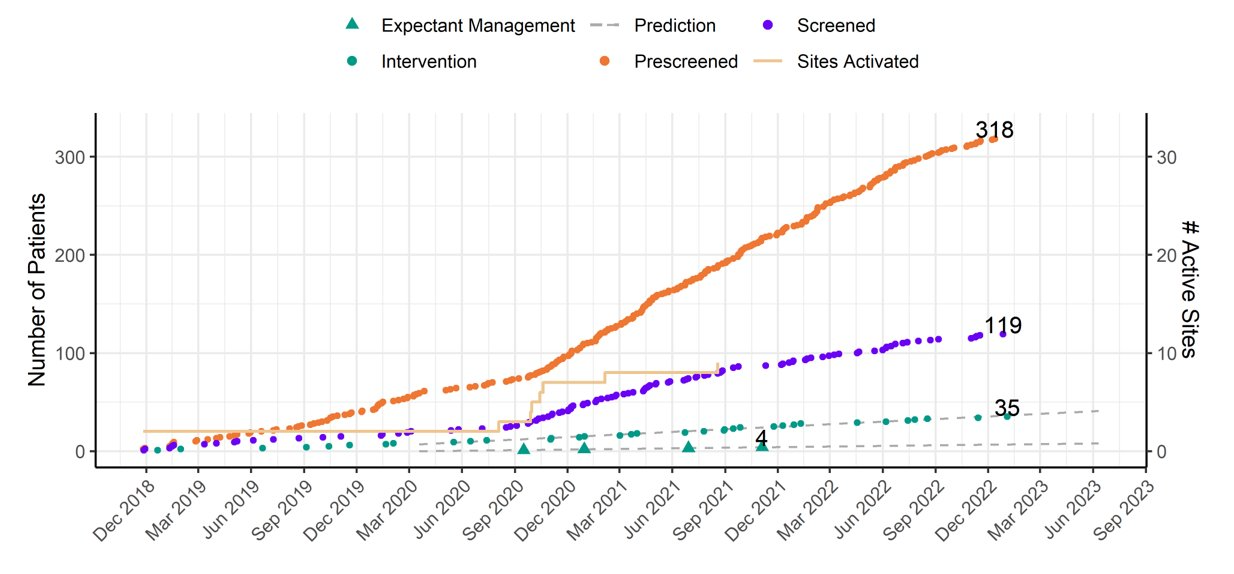 [Speaker Notes: Need chart]
Demographics
Pre-Screen Failure Primary Reasons
Screen Failure
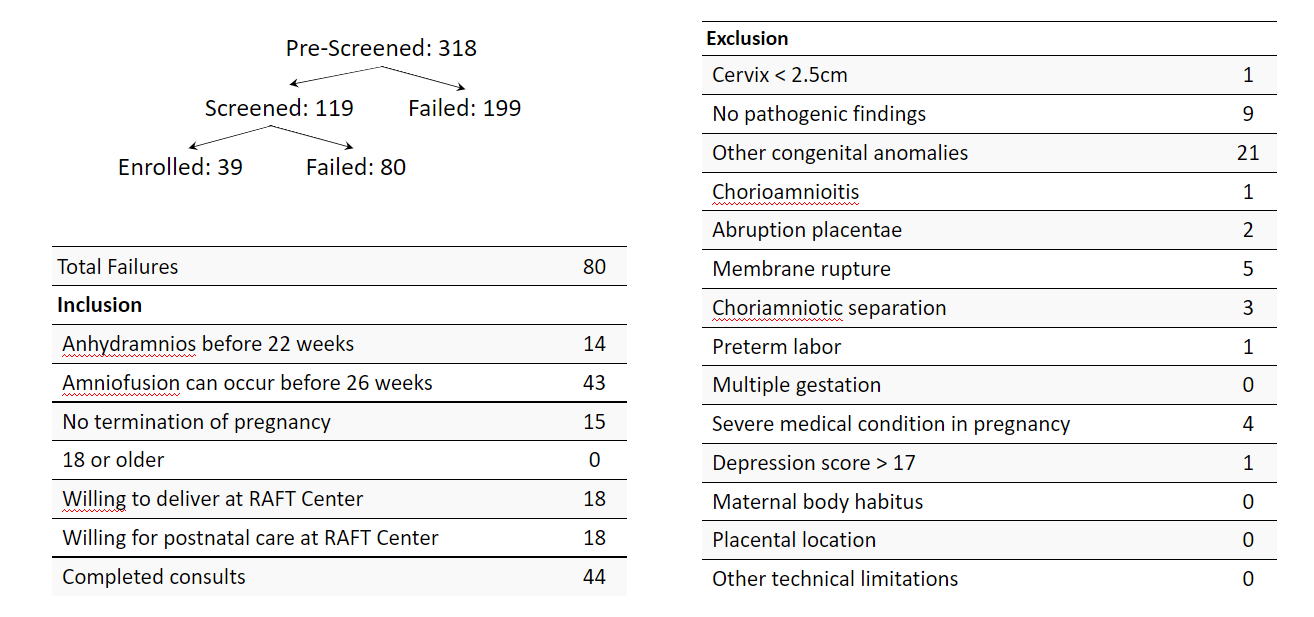 [Speaker Notes: Start with this slide]
Protocol Deviations and Adverse Events
Queries
Biorepository Tubes/Kits
Update to Tracking Form
One kit / timepoint 
Lab Manual Updated
1/20/2023
12
New Specimen Tracking Form
1/20/2023
13
SMFM Conf Slides
1/20/2023
14
Questions?
1/20/2023
15